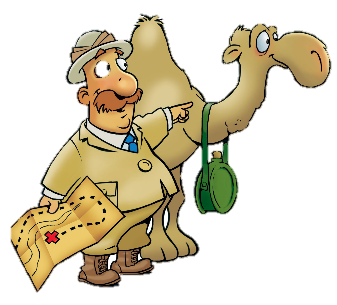 Midianites Meet Their Match
Judges 7:1-25; 8:28
Faith Words
Faith
Trust in God that leads people to believe what God has said, depend on Him, and obey Him.
The Truth
God sometimes does a mighty work in a surprising way!
Memory Verse
“Wait for the LORD; be strong and take heart and wait for the LORD.”
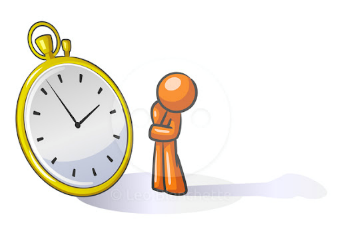 Early in the morning, Jerub-Baal (that is, Gideon) and all his men camped at the spring of Harod.  The camp of Midian was north of them in the valley near the hill of Moreh.
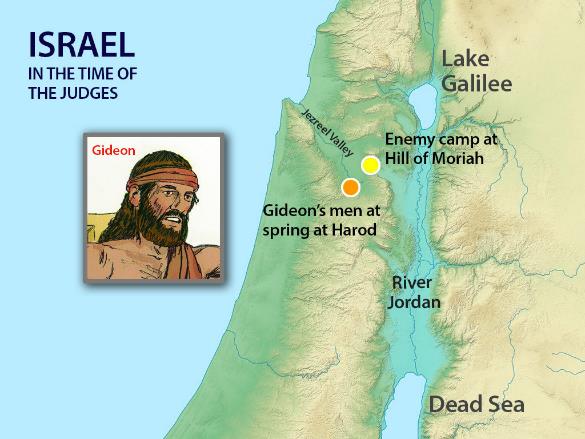 The LORD said to Gideon,
“You have too many men.  I cannot deliver Midian into their hands, or Israel would boast against me, ‘My own strength has saved me’.
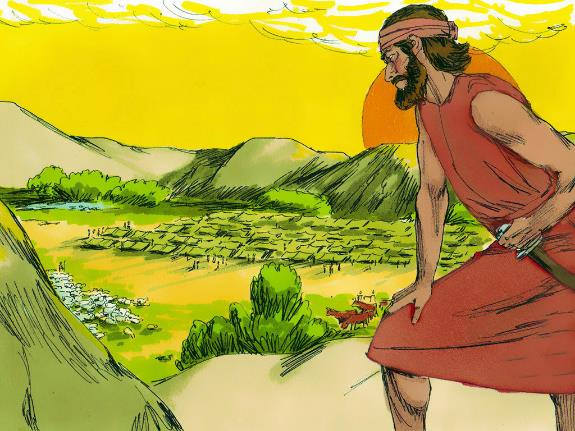 Now announce to the army, ‘Anyone who trembles with fear may turn back and leave Mount Gilead.’
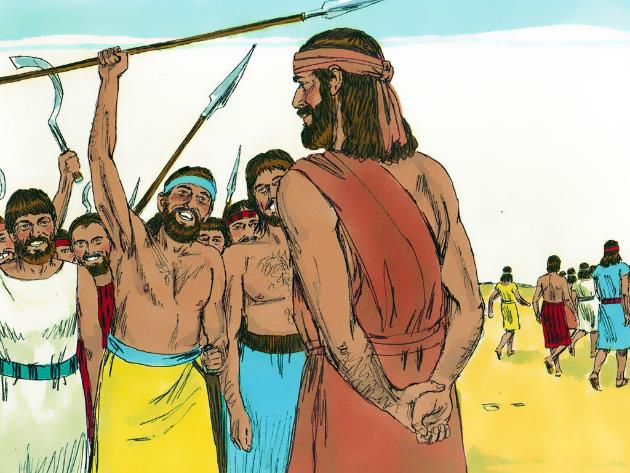 We are afraid!
22,000 men left
10,000 men stayed.
But the LORD said to Gideon,
“There are still too many men.  Take them down to  the water, and I will thin them out for you there.  If I say, ‘This one shall go with you,’ he shall go; but if I say, ‘This one shall not go with you,’ he shall not go.
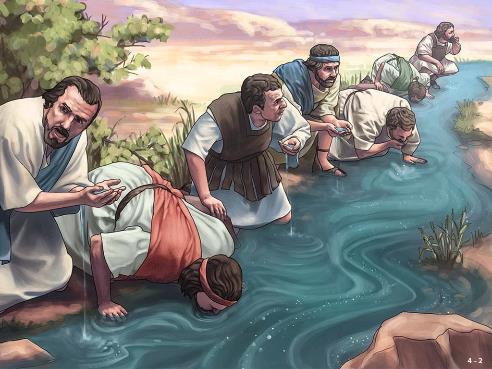 So Gideon took the men down to the water.  There the LORD told him,
“Separate those who lap the water with their tongues as a dog laps from those who kneel down to drink.
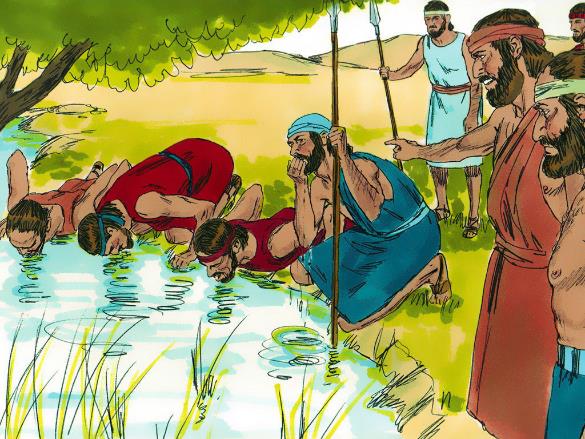 300!
300 of them drank from cupped hands, lapping like dogs.  All the rest got down on their knees to drink.
The LORD said to Gideon,
“With the 300 men that lapped I will save you and give the Midianites into your hands. Let all the others go home.”
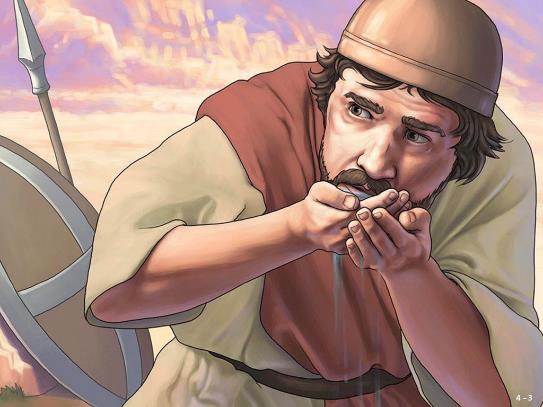 Kept 
300!
So Gideon sent the rest of the Israelites home but kept 300, who took over the provisions and trumpets of the others.
Now the camp of Midian lay below him in the valley.  During the night the LORD said to Gideon,
“Get up, go down against the camp, because I am going to give it into your hands."
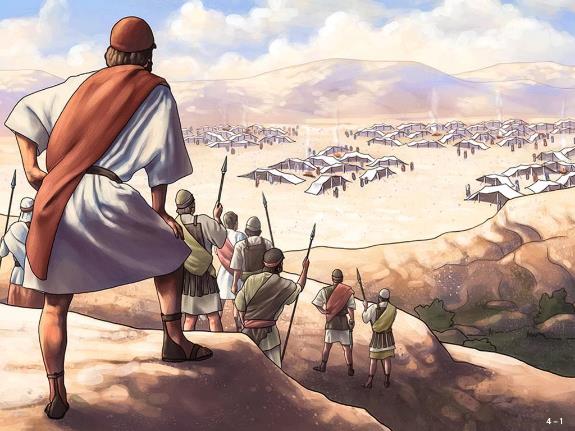 The LORD said to Gideon,
“If you are afraid to attack, go down to the camp with your servant Purah and listen to what they are saying. Afterward, you will be encouraged to attack the camp.”
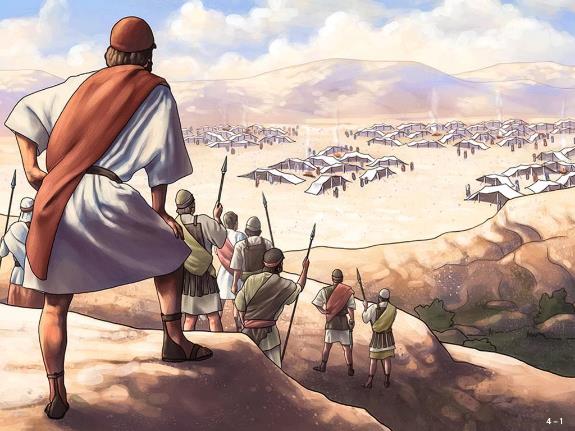 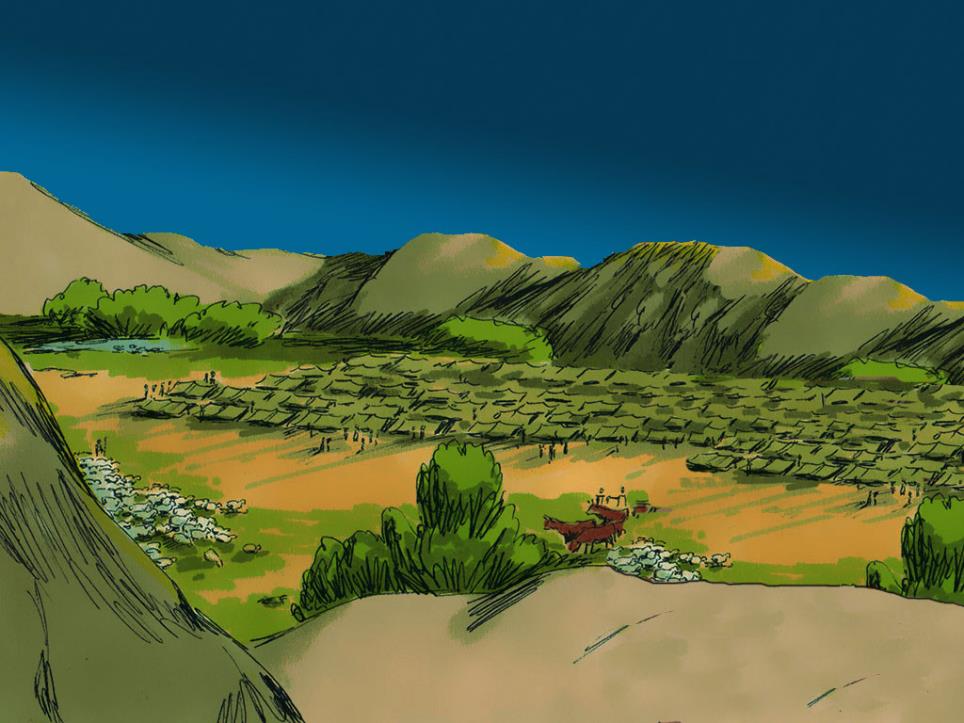 So he and Purah his servant went down to the outposts of the camp. The Midianites, the Amalekites and all the other eastern peoples had settled in the valley, thick as locusts.
Their camels could no more be counted than the sand on the seashore.
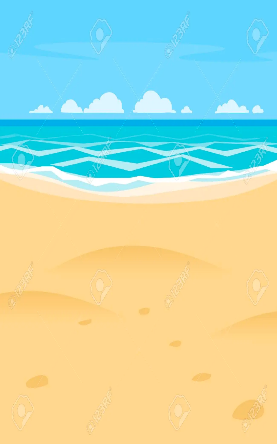 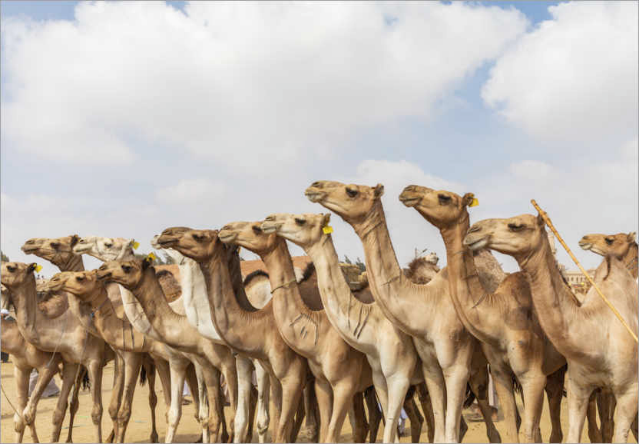 Gideon arrived just as a man was telling a friend his dream.
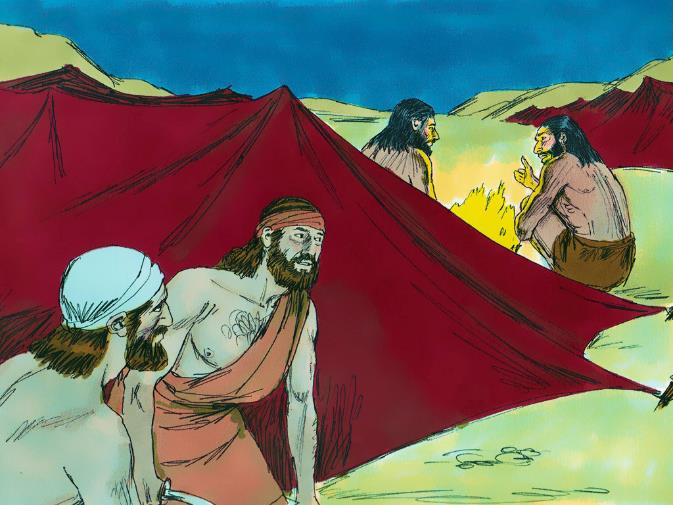 I had a dream…
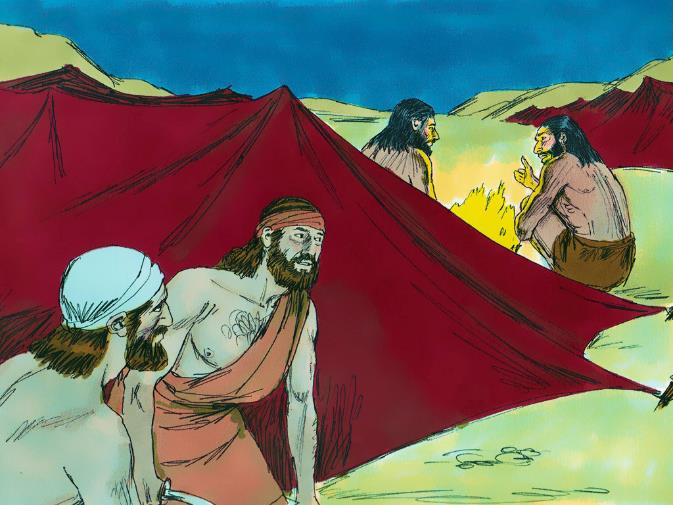 “A round loaf of barley bread came tumbling into the Midianite camp.
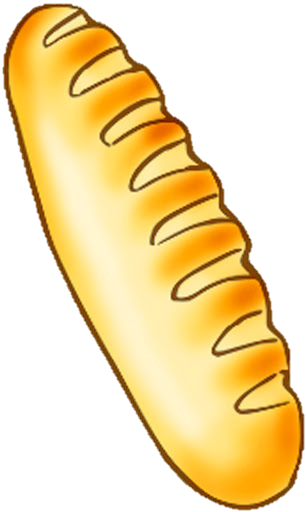 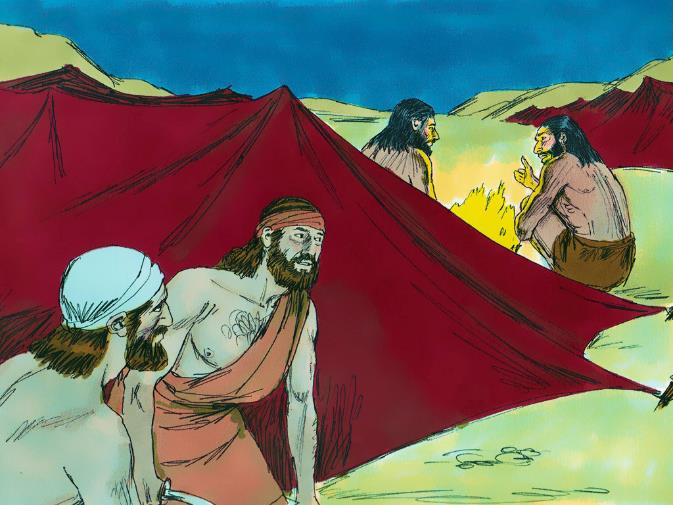 It struck the tent with such force that the tent overturned and collapsed.”
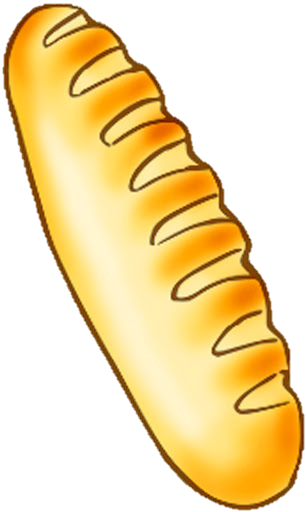 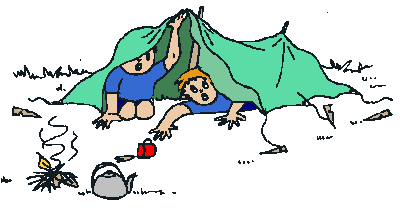 His friend responded,
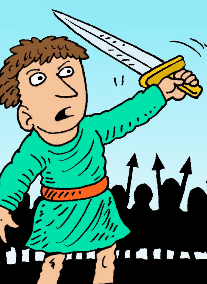 “This can be nothing other than the sword of Gideon son of Joash, the Israelite. “
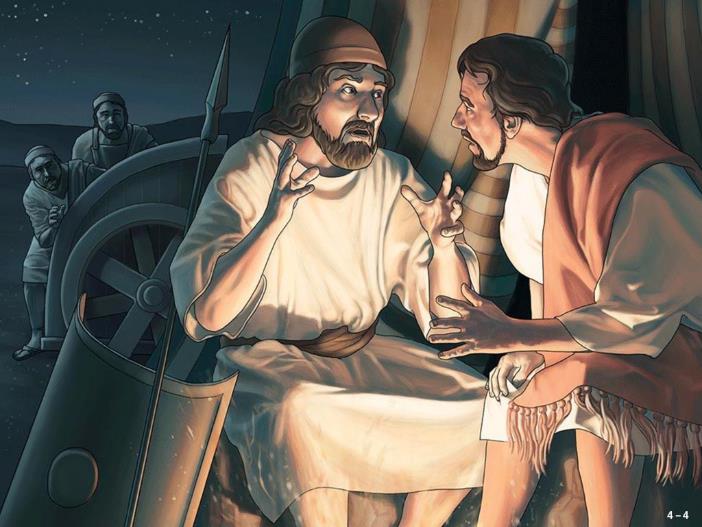 “God has given the Midianites and the whole camp into his hands.”
When Gideon heard the dream and its interpretation, he bowed down and worshiped.  He returned to the camp of Israel and called out,
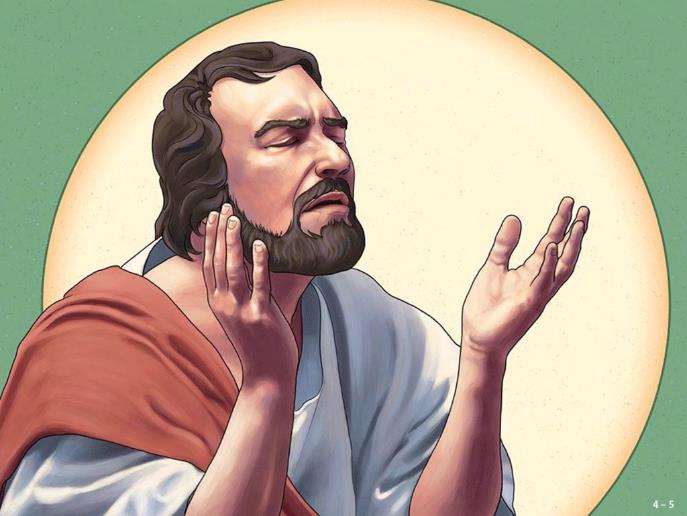 “Get up! The LORD has given the Midianite camp into your hands.”  Dividing the 300 men into three companies, he placed trumpets and empty jars in the hands of all of them, with torches inside.
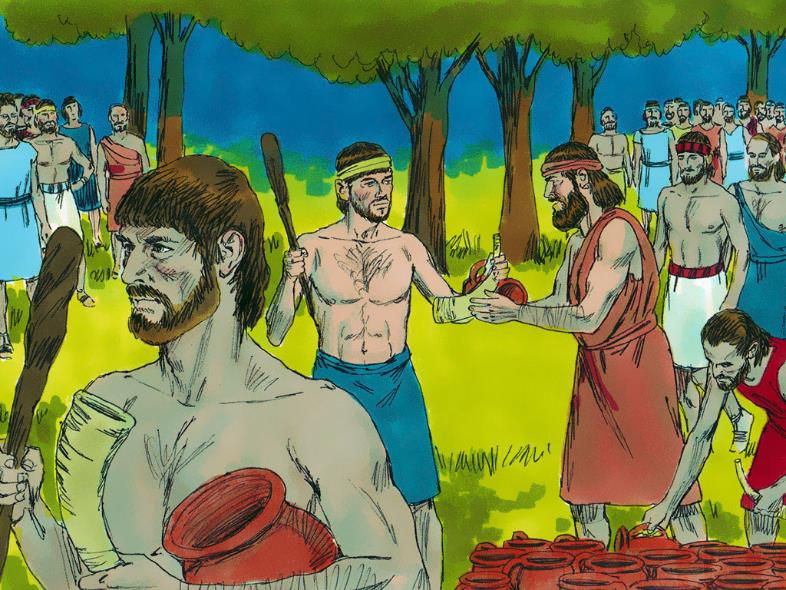 “Watch me. Follow my lead.  When I get to the edge of the camp, do exactly as I do.  When I and all who are with me blow our trumpets, then from all around the camp blow yours and shout,
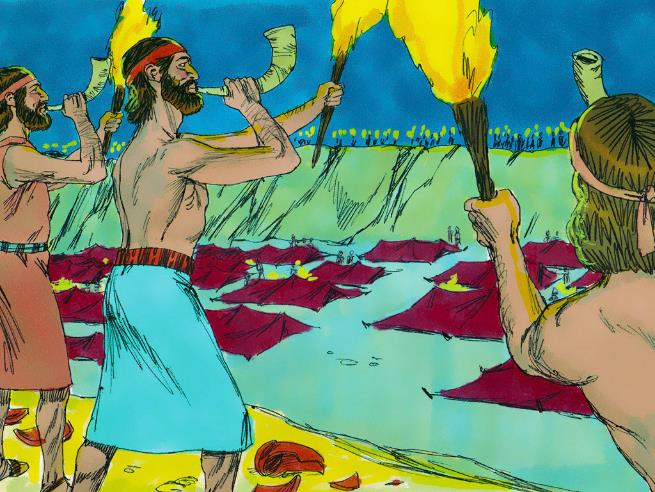 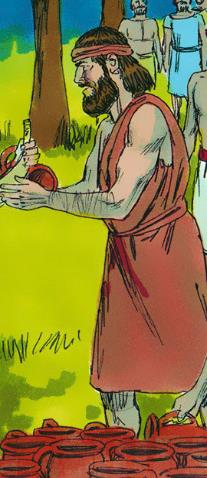 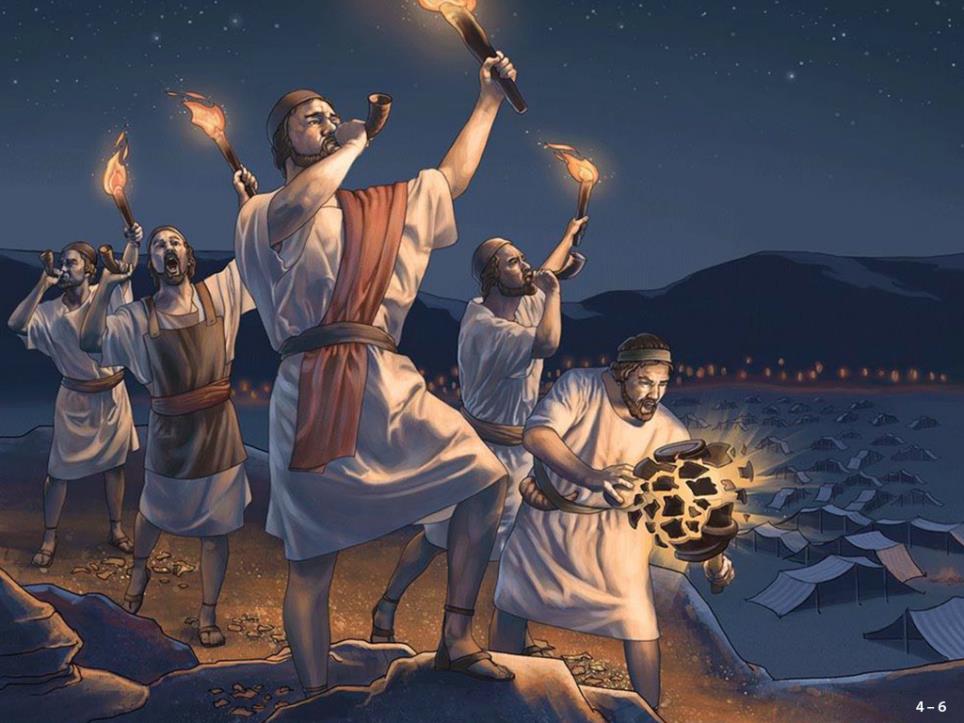 “For the LORD and for Gideon!”
Gideon and the 300 men with him reached the edge of the camp at the beginning of the middle watch, just after they had changed the guard.  They blew their trumpets and broke the jars that were in their hands.
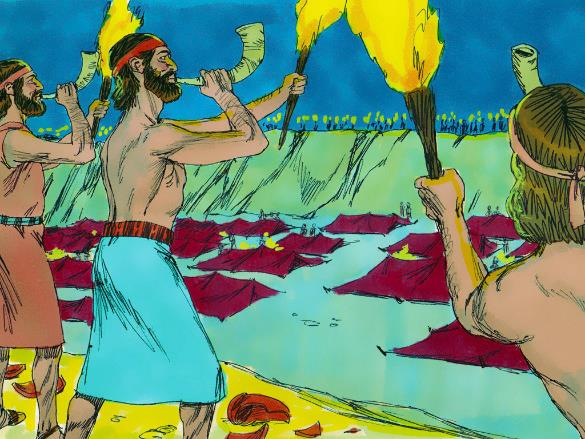 The three companies blew the trumpets and smashed the jars.  Grasping the torches in their left hands and holding in their right hands the trumpets they were to blow, they shouted,
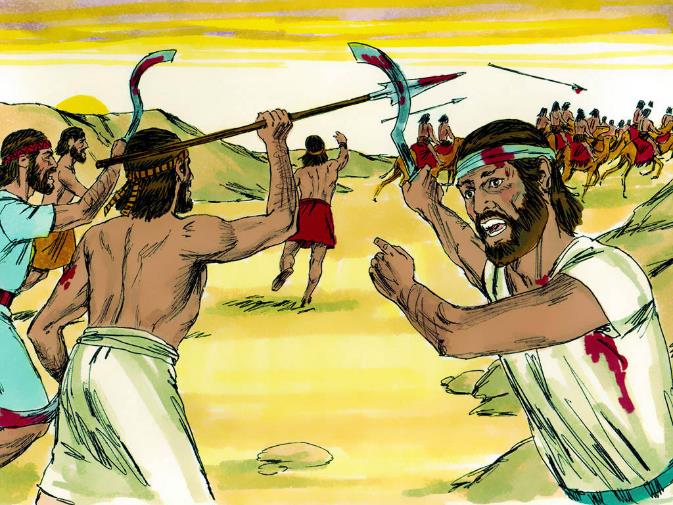 “A sword for the LORD and for Gideon!”
While each man held his position around the camp, all the Midianites ran, crying out as they fled. When the 300 trumpets sounded, the LORD caused the men throughout the camp to turn on each other with their swords.
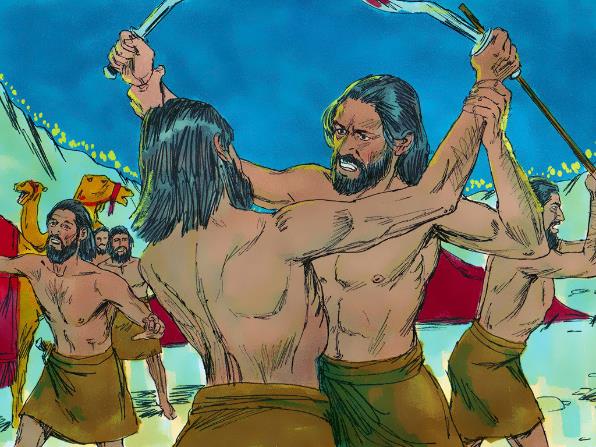 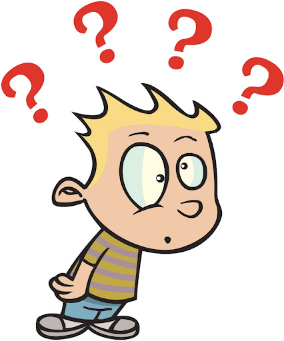 The army fled to Beth Shittah toward Zererah as far as the border of Abel Meholah near Tabbath.  Israelites from Naphtali, Asher and all Manasseh were called out, and they pursued the Midianites.
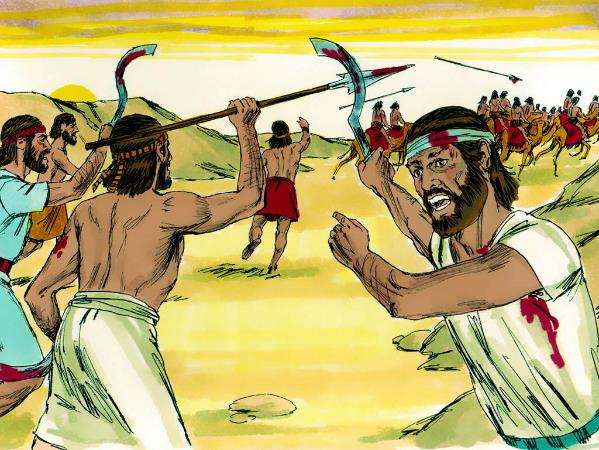 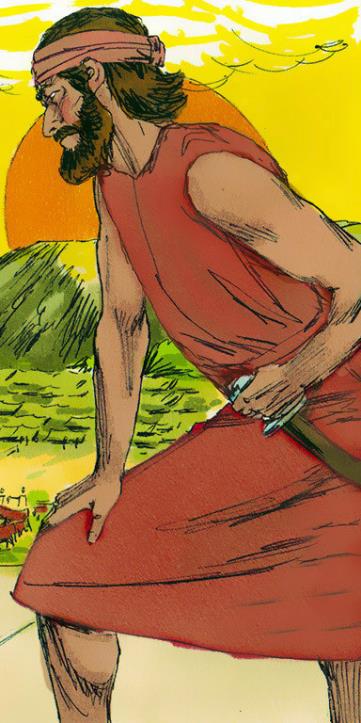 Gideon sent messengers throughout the hill country of Ephraim, saying…
“Come down against the Midianites and seize the waters of the Jordan ahead of them as far as Beth Barah.”
So all the men of Ephraim were called out and they seized the waters of the Jordan as fa as Beth Barah.
They also captured two of the Midianite leaders, Oreb and Zeeb.  They killed Oreb at the rock of Oreb, and Zeeb at the winepress of Zeeb.  They pursued the Midianites and brought the heads of Oreb and Zeeb to Gideon, who was by the Jordan.
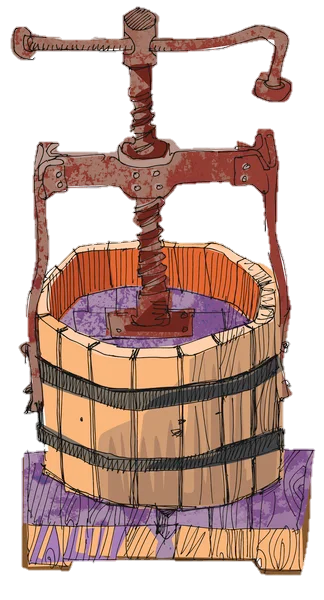 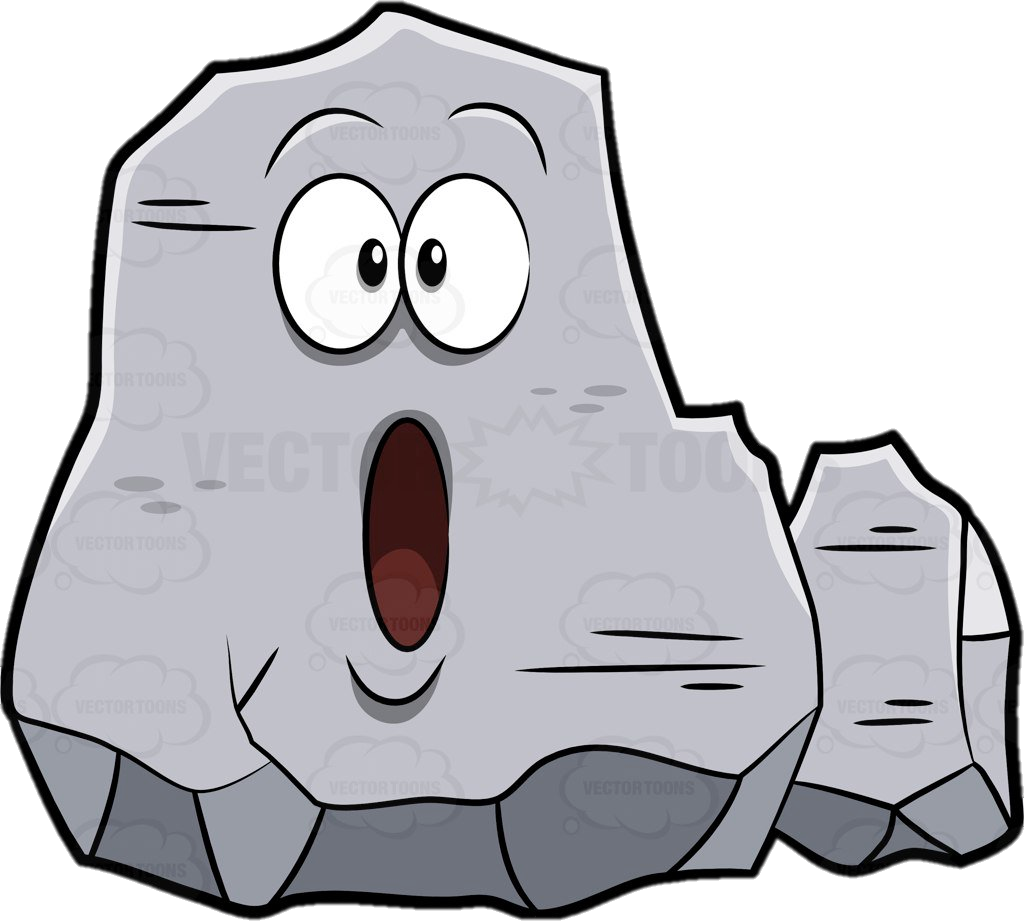 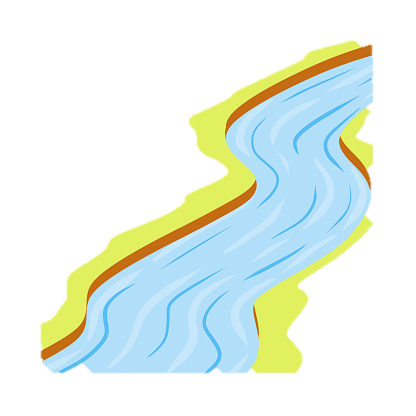 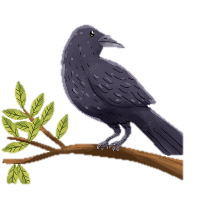 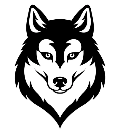 Zeeb killed
Oreb killed
Thus Midian was subdued before the Israelites and did not raise its head again. During Gideon’s lifetime, the land had peace 40 years!
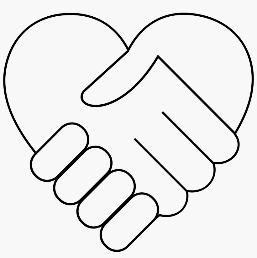 Peace for 40 years!